MODELO ARGENTINO DE CONECTIVIDAD 
“INTEGRACION DEL TERRITORIO NACIONAL”
En un territorio tan vasto como la Republica Argentina es primordial planificar y diagramar una red de conectividad que incluya los diferentes medios de transporte articulados de manera tal que la conectividad potencie el desarrollo territorial del pueblo Argentino.
1
MODELO ARGENTINO DE CONECTIVIDAD 
“INTEGRACION DEL TERRITORIO NACIONAL”
“Un país unido es un país que avanza. La conectividad entre sus regiones es la base para el desarrollo y la integración.”
Juan Domingo Perón
“La conectividad es un derecho fundamental que permite el desarrollo y la inclusión social. Debemos garantizar que todos los ciudadanos tengan acceso a las mismas oportunidades.”
Cristina Fernández de Kirchner
2
ETAPAS DEL DESARROLLO DEL PROYECTO
3
1
2
CASO DE APLICACIÓN PROVINCIAL 
provincia de Buenos Aires
APLICACIÓN A DEMAS PROVINCIAS
INTEGRACION NACIONAL DEL TERRITORIO ARGENTINO
Propuesta de conectividad multimodal de provincia de Buenos Aires
Adecuación del modelo a las demás provincias con sus naturalezas particulares
Integración de los modelos provinciales para el modelo de conectividad nacional
3
Caso de aplicación provincial: Buenos Aires
ETAPA 1
Plan técnico y lineamientos operativos
ETAPA 2
Plan económico financiero y legal
4
Caso de aplicación provincial: Buenos Aires
ETAPA 1
Plan técnico y lineamientos operativos
RELEVAMIENTO DE INFORMACION
ANALISIS DE INFORMACION
DEFINICION DEL ESCENARIO
DISEÑO DE PROPUESTA
5
CASO DE APLICACIÓN PROVINCIAL: 
provincia de Buenos Aires
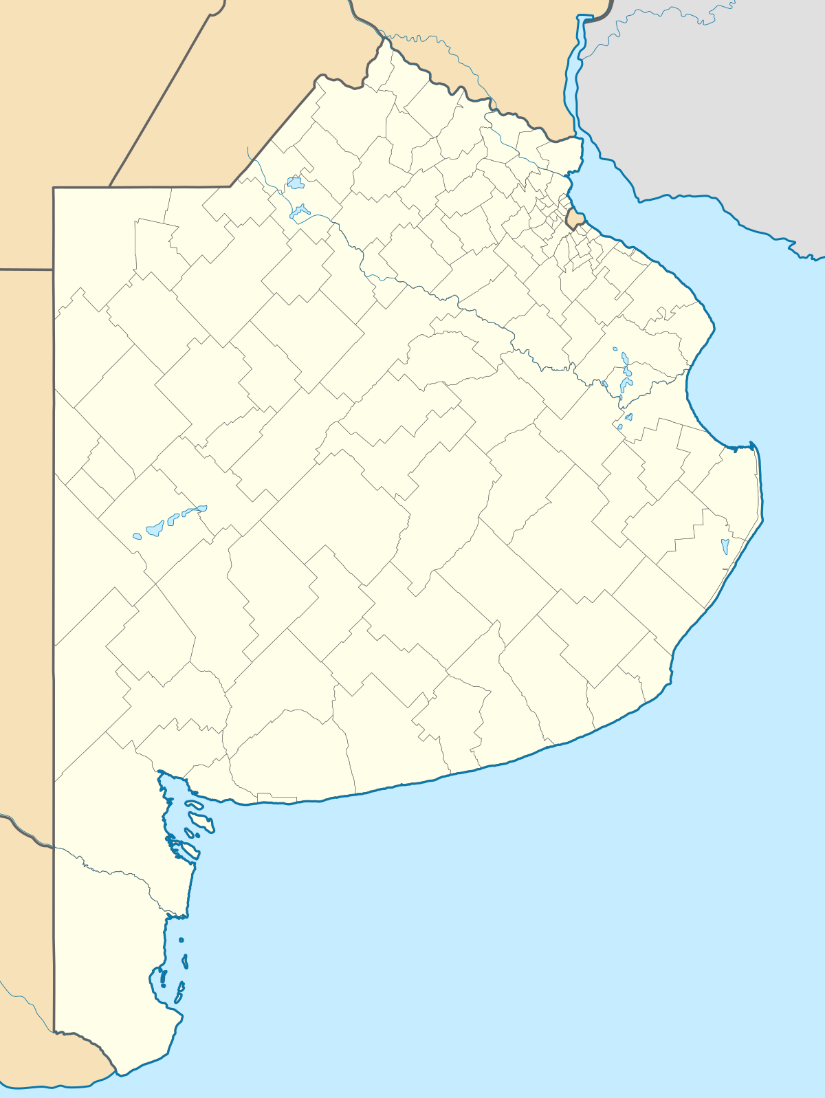 RELEVAMIENTO DE INFORMACION
TIPO DE TRANSPORTE
PERSONAS
CARGA
Flujo de personas entre localidades

Flujo interprovincial

Tipo de pasajero
colectivos

vehículos particulares

Tren

Aeronaves

Fluvial
Tipo de carga transportada

Cantidad de movimientos de carga
6
Caso de aplicación provincial: Buenos Aires
ANALISIS DE INFORMACION
Variables
Resultado
Entrada
Definición de criterios para la selección de rutas y localidades a conectar
Localidades a conectar por la metodología multimodal de transporte
Numero de habitantes

Flujo de personas

Flujo estacional

Flujo por producción y servicios

Producto bruto geográfico

Interés Estratégico geopolítico
7
Caso de aplicación provincial: Buenos Aires
DFINICION DEL ESCENARIO
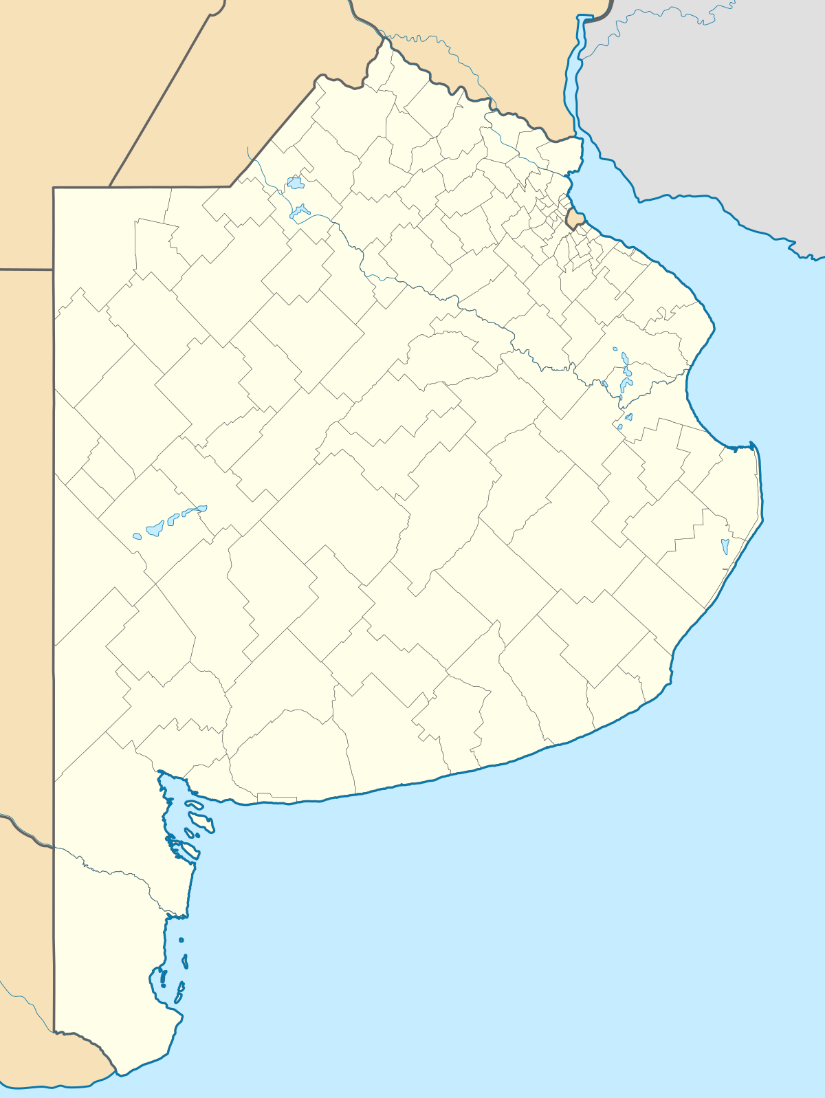 Numero de habitantes

Flujo de personas

Flujo estacional

Flujo por producción y servicios

Producto bruto geográfico

Interés Estratégico geopolítico
Conectividad actual
8
Caso de aplicación provincial: Buenos Aires
DISEÑO DE PROPUESTA
Variables en red de conectividad terrestre
Variables en red de conectividad Aérea
Red de colectivos
Urbano
Inter municipal
Interprovincial

Infraestructura
Terminales
Rutas
Talleres

Personal
Choferes
mecánicos
Personal administrativo
Aeronaves
Tipo de aeronaves

Rutas
Corredores de conectividad

Infraestructura
Aeropuertos, Aeródromos
Talleres

Personal 
Pilotos mecánicos
Personal administrativo
9
Caso de aplicación provincial: Buenos Aires
DISEÑO DE PROPUESTA
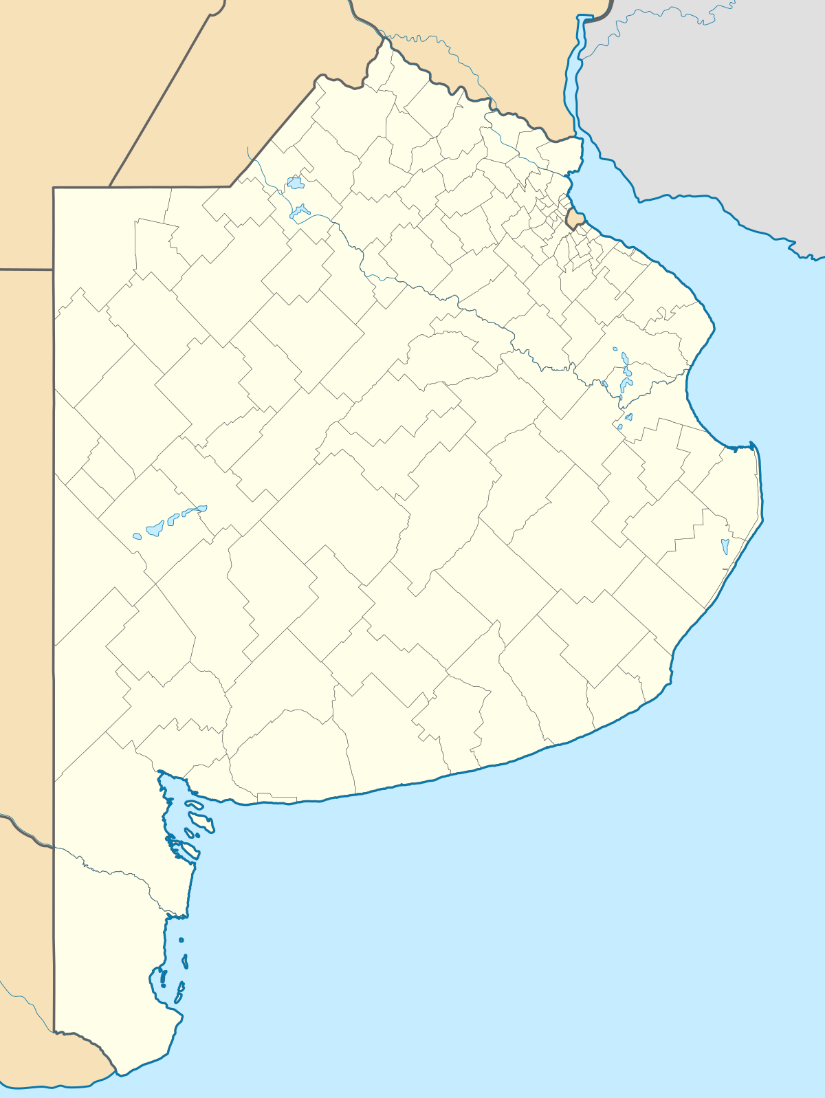 Red de conectividad terrestre
Plan de articulación de conectividad multimodal
Red de conectividad Aérea
10
Caso de aplicación provincial: Buenos Aires
SANTA FE
ENTRE RIOS
CORDOBA
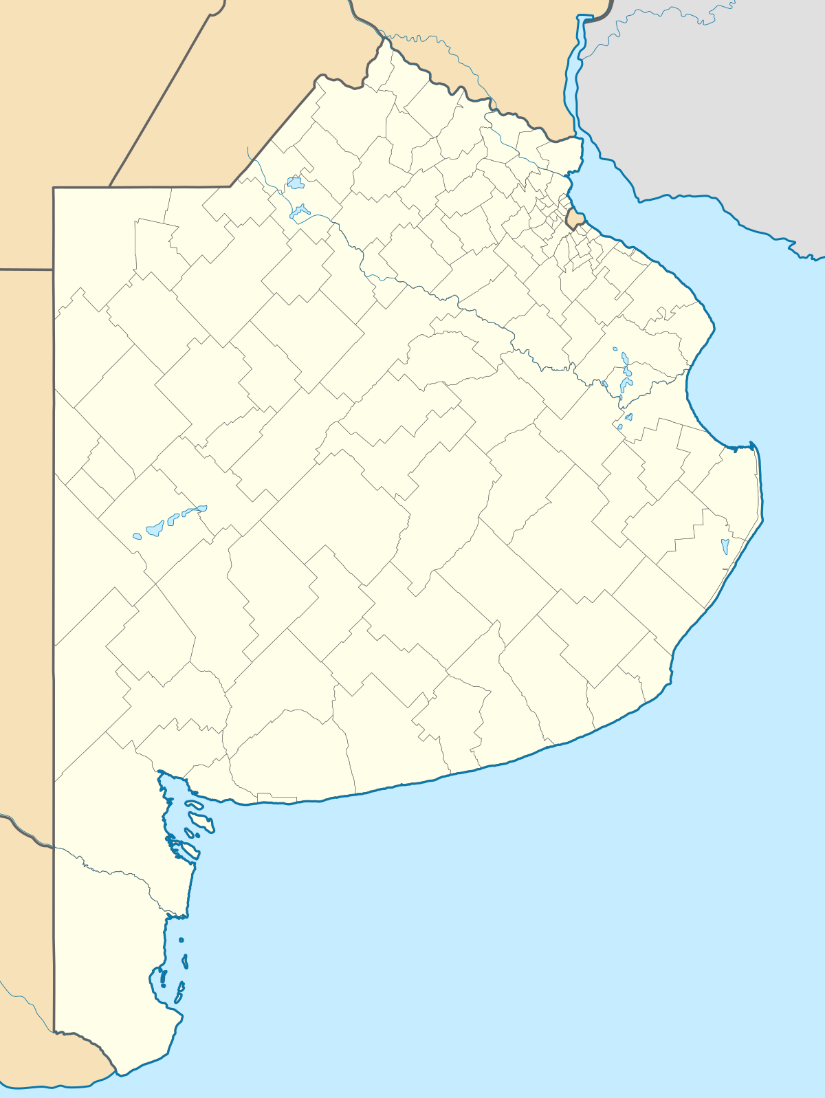 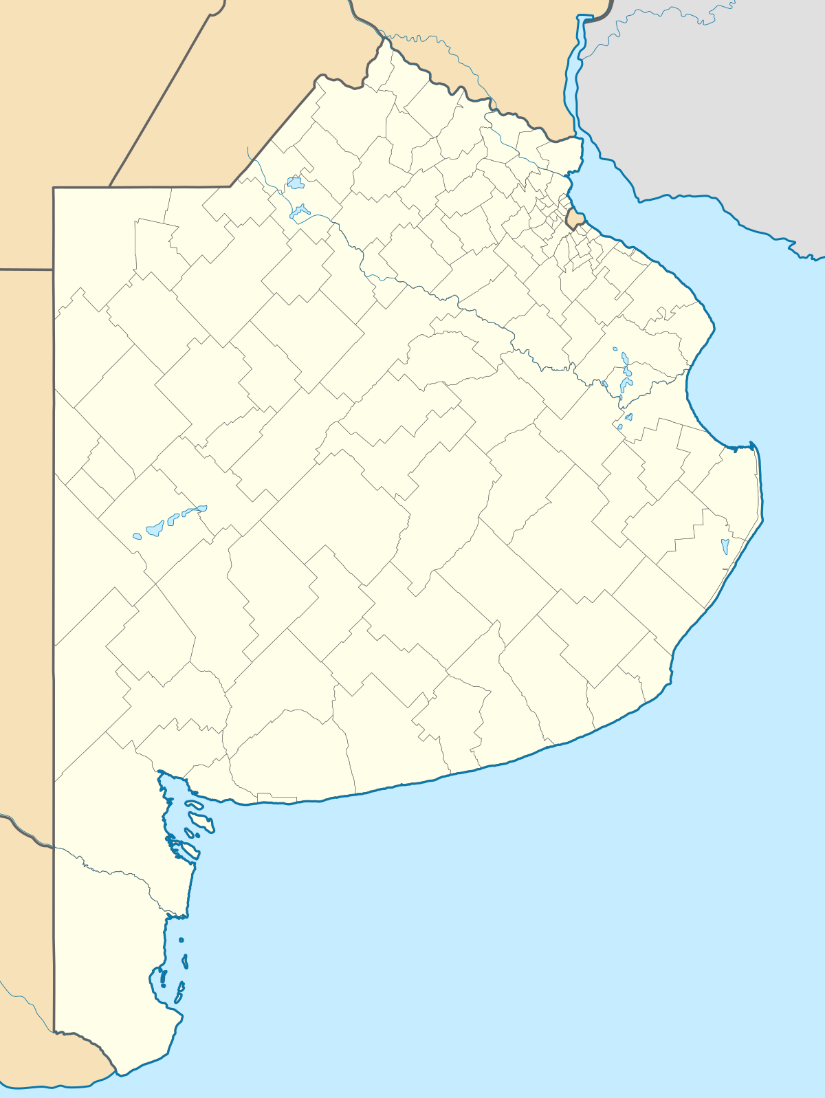 Aéreo Directo
Corredores aéreos
Interprovincial
Conectividad terrestre
LA PAMPA
ACTUAL / PROYECTADO
RIO NEGRO
11
Caso de aplicación provincial: Buenos Aires
ETAPA 2
Plan económico financiero y legal
RELEVAMIENTO DE INFORMACION
ANALISIS DE INFORMACION
DEFINICION DEL ESCENARIO
DISEÑO DE PROPUESTA
EN DESARROLLO
12